CHÀO MỪNG CÁC THẦY CÔ GIÁO VỀ DỰ GIỜ THĂM LỚP 


MÔN TOÁN 9
Giáo viên: Nguyễn Thị Đông
Đơn vị: Trường THCS Hoài Mỹ
[Speaker Notes: Giáo án của Thảo Nguyên 0979818956]
Thống kê điểm kiểm tra môn toán (hay còn gọi mẫu số liệu thống kê)  của 40 HS lớp 9 như sau:
Lập bảng tần số của mẫu số liệu thống kê đó 
b) Vẽ biểu đồ tần số ở dạng biểu đồ đoạn thẳng và biểu đồ hình cột của mẫu số liệu thống kê đó.
c) Lập bảng tần số tương đối của mẫu số liệu thống kê đó 
d) Vẽ biểu đồ tần số tương đối  ở dạng biểu đồ cột và biểu đồ hình quạt  của mẫu số liệu thống kê đó.
Biểu đồ hình quạt tròn:
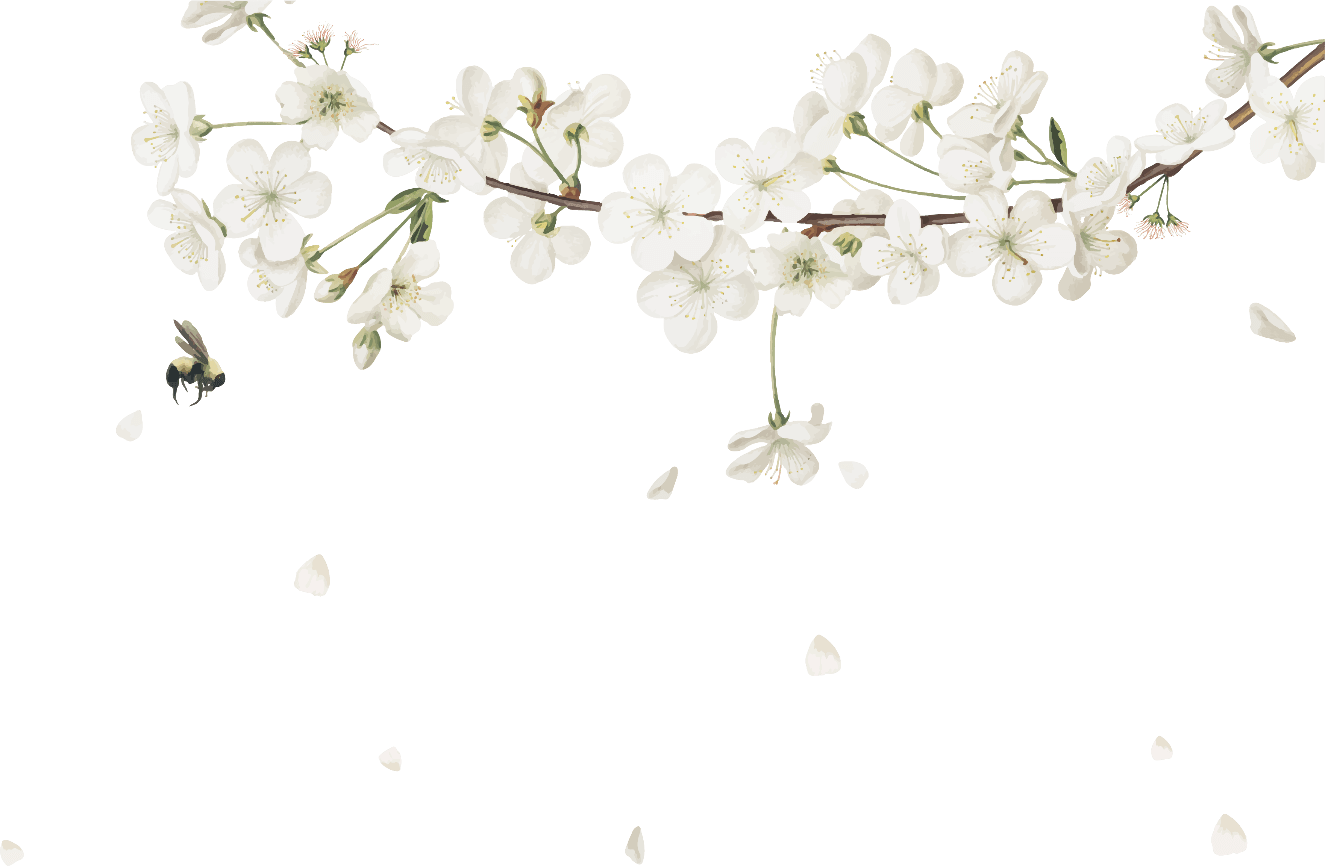 HƯỚNG DẪN VỀ NHÀ
Xem lại ví dụ và bài tập đã thực hiện trên lớp
Vẽ sơ đồ tư duy của bài học
- Làm bài tập 1; 2; 3 SGK trang 23
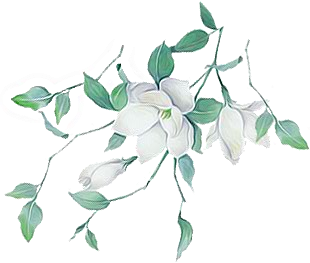 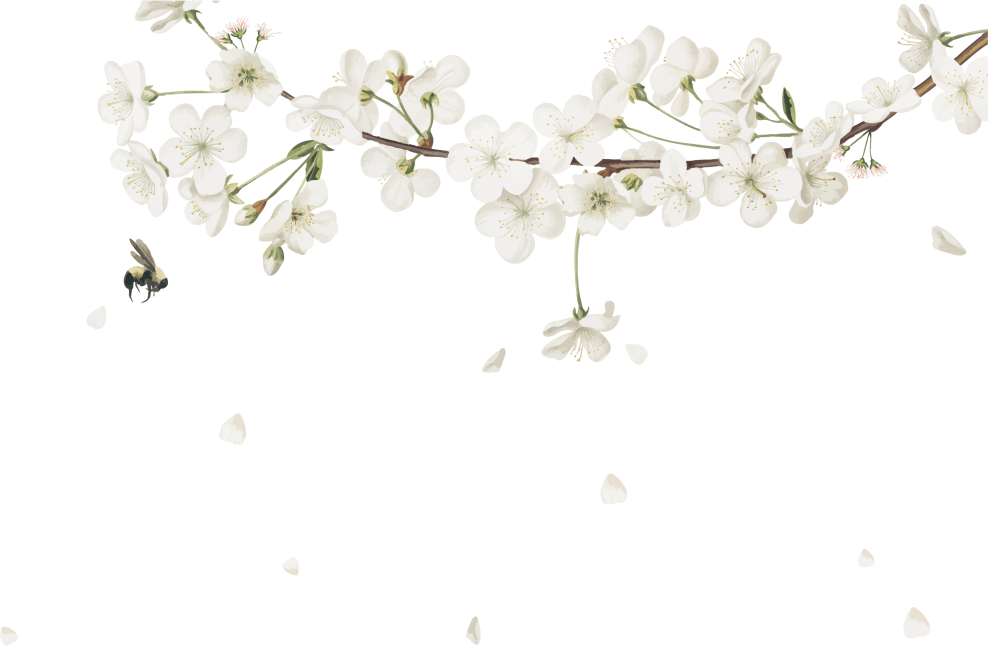 CHÀO TẠM BIỆT 
VÀ CHÚC CÁC CON HỌC TỐT!
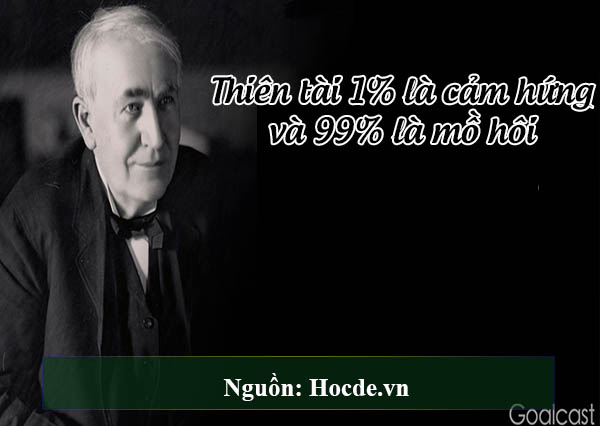